#Roboskills2021
Завтрак для кошки.
Семейная команда. 
Главный конструктор:  Яловчик Кирилл
Описание проекта и принцип работы.
Для того, чтобы утром можно было запустить робота, я должен с вечера насыпать нужное количество корма и налить воды в подготовленные ёмкости. 
Для запуска программы я включаю приложение с готовым алгоритмом и нажимаю play. 
Робот начинает программу с поворота на 180 градусов. При этом он тянет за леску, которая привязана к крышке баночки. Крышка откручивается и в миску падает корм. Затем компьютер ждет 2 секунды и начинает опускать вторую банку для того, чтобы налить воды. 
После этого робот возвращается в исходное положение.
Мой робот создан из базового набора LEGO MINDSTORMS EV3. 
Программа написана самостоятельно на планшете в приложении MINDSTORMS v.1.2. 
Я создал своего робота для того, чтобы можно было покормить кошку Ириску удаленно. 
Микрокомпьютер BUDDY подключен к приложению MINDSTORMS v.1.2. 
На роботе установлены два больших мотора А и В.
Мотор В отвечает за поворот конструкции;
Мотор А отвечает за наклон конструкции.
Схема и видео работы.
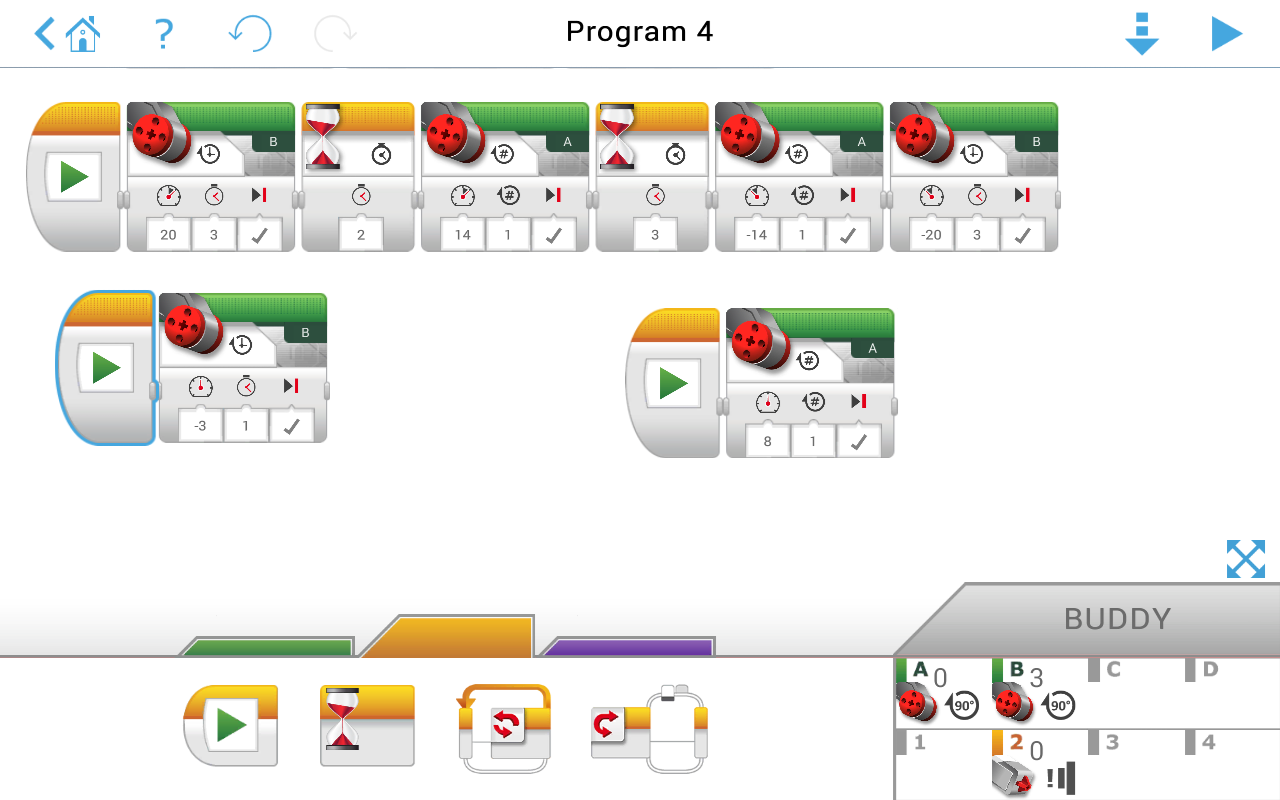